AAA
Komunikacijski protokoli in omrežna varnost
1
AAA
Authentication : who is actually the person (computer) we are talking to
Authorization : does the person (computer) we are talking to have the necessary privileges to the  source / use of service / ...
Accoounting : who has at any time 
    used a source/service/...
2
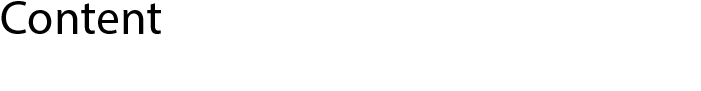 authentication: what is it, how can it be implemented, protocols
authorization: how can it be implemented
recording: system recording
protocol for AAA

Literature: C. Kaufman, R. Perlman, M. Speciner. Network Security – Private Communication in a Public World. Prentice Hall.
3
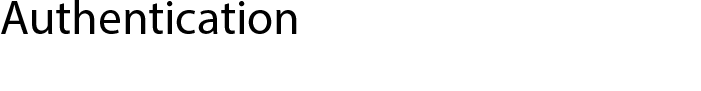 trust,trust,trust,trust,trust,trust,trust,trust,trust,trust,trust,trust,trust,trust,trust,trust,trust,trust,trust,trust,trust,trust,trust,trust,trust,trust,trust,trust,trust,trust,trust,trust,trust,trust,trust,trust,trust,trust,trust,trust,trust,trust,trust,trust,trust,trust,trust,trust,trust,trust,trust,trust,trust,trust,trust,trust,trust,trust,trust,trust,trust,trust,trust,trust,trust,trust,trust,trust,trust,trust,trust,trust,trust,trust,trust,trust,trust,trust,trust,trust,trust
trust, trust, , trust , trust , trust , trust , trust , trust , trust , trust , trust , trust , trust , trust , trust , trust , trust , trust , trust , trust , trust , trust , trust , trust , trust , trust , trust , trust , trust , trust , trust , trust , trust , trust , trust , trust , trust , trust , trust , trust , trust , trust , trust , trust , trust , trust , trust , trust , trust , trust , trust , trust , trust , trust , trust , trust , trust , trust , trust , trust , trust , trust , trust , trust , trust , trust , trust , trust , trust , trust , trust , trust , trust , trust , trust , trust , trust , trust , trust , trust , trust , trust , trust , trust , trust , trust , trust , trust , trust , trust , trust , trust , trust , trust , trust , trust , trust , trust , trust , trust , trust , trust , trust...
4
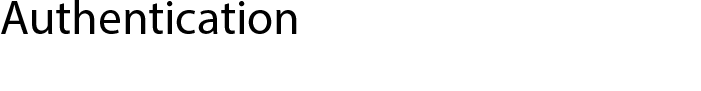 two sides (Ana and Borut) are communicating and they must believe that they are actually talking to each other
establishing identities at the beginning
maintaining identity throughout the conversation
how can we believe that the other side is in fact the correct side
a side can be a person or service / program
Ana needs to know:
something about Borut, with which she can recognize Borut
that „something“ must only be known to Ana
5
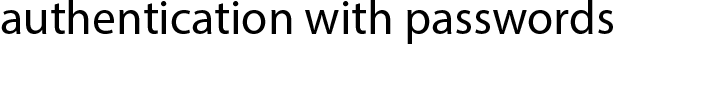 Borut tells Ana his password
possible attacks:
tapping (stealing inside transfer)
breaking into the system (stealing saved passwords)
guessing passwords
defences:
using safe cryptographic connections
system / password security
limiting the number of trys for password guessing
additional defence
Ana sends Borut a challenge which he must be able to solve
6
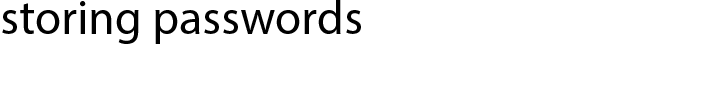 passwords are being stored in all places where they are needed
huge vulnerability, the problem of changing
passwords are stored in one place and used by all users
protection of transferring a copied to user
we have a special node that provides service for checking password
special protocol
7
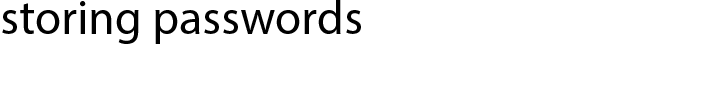 We additionaly protect stored passwords with cryptographic protection
we don’t store passwords in their original form, instead we use safeguarded unidirectional hash function f
authentication:
Borut calculates f(password) -> g
Borut sends g
Ana keeps in database g and not the password. She only checks its presence g in database (this is the correct translation)
8
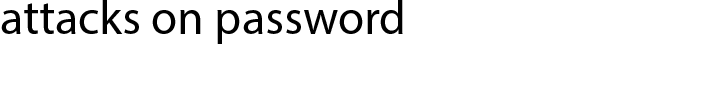 By guessing: we limit the number of attempts
automaton occupies the card;
password is valid for a limited amount of attempts
Limiting how long the password is valid:
The S/KEY One-Time Password System, RFC1760
A One-Time Password System, RFC2289
required: find it on the internet and read about it – literature!
challenge: write your own program for S/Key or invent your  OTP.
9
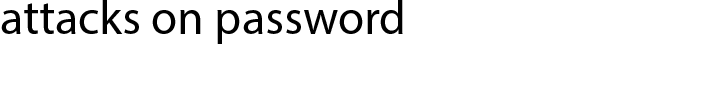 Stealing passwords
stolen blind text – change the password
Stolen mappings
On the internet there are databases/services, which sistematicly calculate password mappings
possible defense– we salten the password
challenge: how to performe saltening?
10
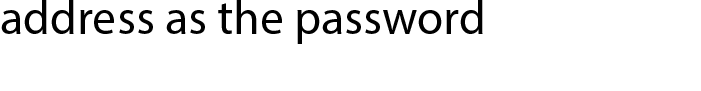 (IP) address represents a password or a part of it
We trust only certain computers
Loging is possible only from those computers
We trust those computers, that they finished  appropriate authentication (file hosts.equiv, )
Only those computers are allowed to authenticate
required: Consider how to address the authentication at ssh?
11
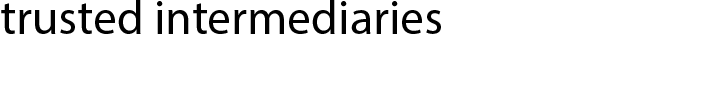 key distribution centre
Broker forms a key (password) for every new connection 
Short-lived keys
certification authority
Broker provides authorized passwords 
Long-lived certificates, must have option to cancel it 
Hierarchy of intermediaries
12
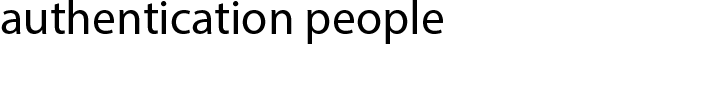 Using passwords
Authentication utility
Using biometric characteristics
Two other options require additional hardware (which we have to trust)
13
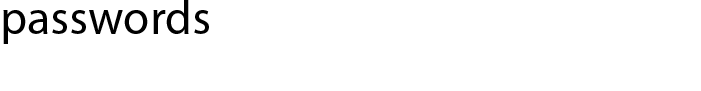 Password must not be simple: length, number of characters, which sings , .. 
admin/admin, 1234, unique master citizen number 
Password must not be too complicated
NaWUwra66nu5UHAd  
challenge: Find a system that generates safe passwords.
We change passwords systematicly 

What if we forget a password?
14
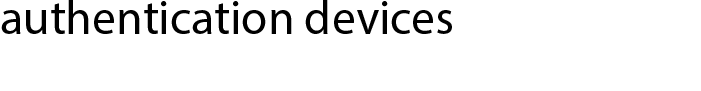 cards
Only holders of informations (magnetic recording, optical recording, ...) 
Smart cards
They contain a computer that protects information , we need a password to access the computer... 
Use of challenge 
Cryptographic computers 
They form a time-depended passwords
15
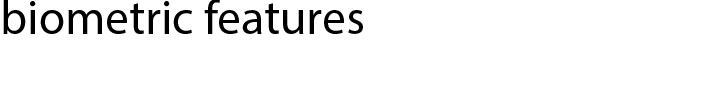 Replacable password
lack of portability
routine, fingerprint, face identificatio, iris, voice, .
16
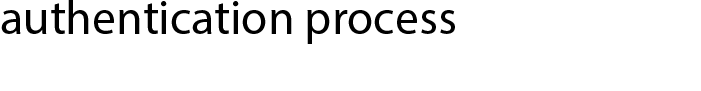 directly 
Loging to a computer console
Remote access: telnet (TELNET Protocol, RFC 139), ssh (Does RFC exist for ssh?) 
challenge: find other RFC documents about telnet.
ad hoc form
Using protocols
17
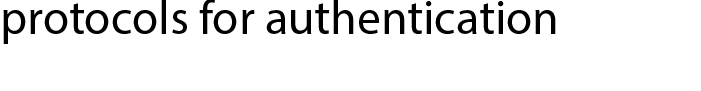 PPP in PAP: Password authentication protocol
CHAP: Challenge-handshake authentication protocol (MS-CHAP)
EAP: Extensible Authentication Protocol
18
PPP in PAP
The Point-to-Point Protocol (PPP), RFC 1661
challenge: find and read RFC.
It is replacing data-link layer
Authentication required at the beginning of sessions
19
PPP
+----------+-------------+---------+
| Protocol | Information | Padding |
| 8/16 bits|      *      |    *    |
+----------+-------------+---------+
protocol:
0001 Padding Protocol
0003 to 001f reserved (transparency inefficient)
007d reserved (Control Escape)
00cf reserved (PPP NLPID)
00ff reserved (compression inefficient)
8001 to 801f unused
807d unused
80cf unused
80ff unused
c021 Link Control Protocol
c023 Password Authentication Protocol
c025 Link Quality Report
c223 Challenge Handshake Authentication Protocol
20
PAP
Password transfer in cleantext
Last option, if all other fail (and if we are still willing to do it)
21
CHAP
PPP Challenge Handshake Authentication Protocol (CHAP), RFC 1994
required: find this protocol on the internet and read it – literature!
Prepared for PPP use (poin to point protocol)
Challenge-based design that Ana sends to Borut
Transmission protocol in principle is not defined  (see PPP)
22
CHAP
Three-step protocol:
Ana sends a challenge
Borut combines the challenge with a password and sends it back encrypted with a one-way hash function
Ana verifies the if the answer is correct
Steps in PPP protocol can be repeated for unlimited number of times
Challenge is sent in a readable form 
password must be stored on both sides
because the challenge is changing, it is difficult to attack with repeating
23
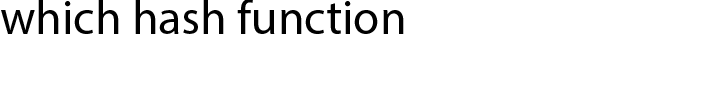 ppp protocol has its own control protocol LCP
it can set various properties and also the type of a hash function 
challenge: where and how can we set it?
24
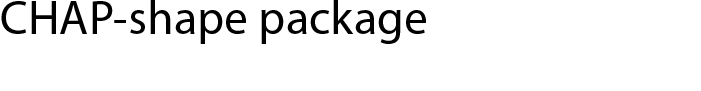 Code – message code: 1 Challenge, 2 Response, 3 Success, 4 Failure
Identifier – connection between protocol steps
0                   1                   2                   3
 0 1 2 3 4 5 6 7 8 9 0 1 2 3 4 5 6 7 8 9 0 1 2 3 4 5 6 7 8 9 0 1
+-+-+-+-+-+-+-+-+-+-+-+-+-+-+-+-+-+-+-+-+-+-+-+-+-+-+-+-+-+-+-+-+
|     Code      |  Identifier   |            Length             |
+-+-+-+-+-+-+-+-+-+-+-+-+-+-+-+-+-+-+-+-+-+-+-+-+-+-+-+-+-+-+-+-+
|    Data ...
+-+-+-+-+
25
MS-CHAP
Microsoft PPP CHAP Extensions, Version 2, RFC 2759
challenge: find it on the internet and  read it; how is a password change conducted and what do we have to be careful of?
There are two versions
required: how is the first version different from the second one?
Based on the CHAP protocol with two fundamental  appendices:
mutual authentication
The ability to change paswords
26
EAP
Extensible Authentication Protocol (EAP), RFC 3748 –the basic protocol and corrections RFC5247
challenge: find and read RFC
Framework for protocols and not a real protocol because it defines only the message format
usually directly over the data-link layer
  (ppp, IEEE 802 – ethernet) and also UDP, TCP
challenge: In RFC find which protocol is using UDP
Forwarding possibility– Authentication Server
27
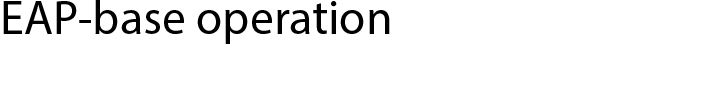 The client and the server (authenticator) make an agreement about the type of authentication.
Step-protocol:
Authenticator sends a request for data; ex. identification, request for authentication including the type of authentication
client confirms or refuses the way of authentication
steps 1. and 2. are repeated until the server identifies the client
28
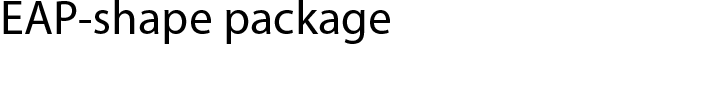 identical to CHAP



request/response package
type – what  does authenticator request and how does client respond
1 Identity
2 Notification
3 Nak (Response only)
4 MD5-Challenge
5 One Time Password (OTP)
6 Generic Token Card (GTC)
254 Expanded Types
255 Experimental use
0                   1                   2                   3
 0 1 2 3 4 5 6 7 8 9 0 1 2 3 4 5 6 7 8 9 0 1 2 3 4 5 6 7 8 9 0 1
+-+-+-+-+-+-+-+-+-+-+-+-+-+-+-+-+-+-+-+-+-+-+-+-+-+-+-+-+-+-+-+-+
|     Code      |  Identifier   |            Length             |
+-+-+-+-+-+-+-+-+-+-+-+-+-+-+-+-+-+-+-+-+-+-+-+-+-+-+-+-+-+-+-+-+
|    Data ...
+-+-+-+-+


 0                   1                   2                   3
 0 1 2 3 4 5 6 7 8 9 0 1 2 3 4 5 6 7 8 9 0 1 2 3 4 5 6 7 8 9 0 1
+-+-+-+-+-+-+-+-+-+-+-+-+-+-+-+-+-+-+-+-+-+-+-+-+-+-+-+-+-+-+-+-+
|     Code      |  Identifier   |            Length             |
+-+-+-+-+-+-+-+-+-+-+-+-+-+-+-+-+-+-+-+-+-+-+-+-+-+-+-+-+-+-+-+-+
|     Type      |  Type-Data ...
+-+-+-+-+-+-+-+-+-+-+-+-+-+-+-+-+-+-
29
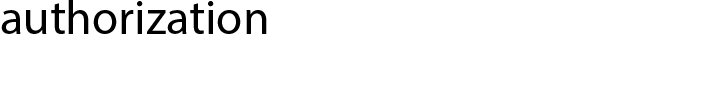 when the user is authenticated (identified), we can check the rights that the user has
on Unix systems usually becomes a member of a group or multiple groups, that have certain rights (group)
Similiar on MS windows systems
challenge: there is a RFC 2904, AAA Authorization Framework. What's it about and does it define some requirements or something else?
30
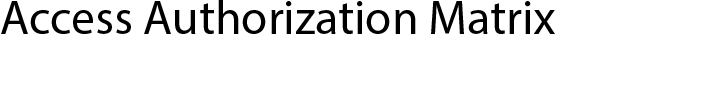 access matrix specifies the rights of the individual user groups
capability list
access control list
stored locally in the file/files
similar problems as with password storage
stored on the server
challenge: How is the safety of downloaded messages and their encription?
31
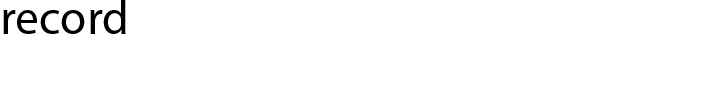 system that will record contents of events and where and when they occurred
Common recording form on operation systems is syslog (POSIX standard)
Standardized also with IETF as RFC 5424, The Syslog Protocol.
challenge: compare RFC with “man –k syslog” sites? 
challenge: find other RFCs about Syslog and IETF site, where Syslog working group published documents.
32
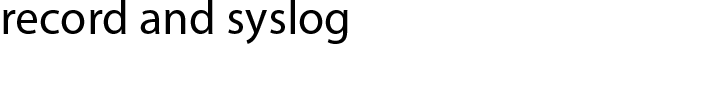 Log is stored in file /var/log ...:
Nov 13 17:00:17 svarun0 sshd[92530]: error: PAM: authentication error for root from ip-62-129-164-36.evc.net
possible message levels: Emergency, Alert, Critical, Error, Warning, Notice, Info or Debug
challenge: See the files in /var/log/...
33
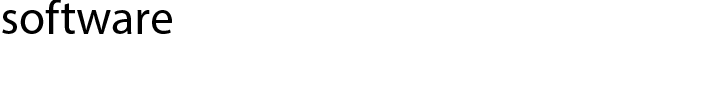 on FreeBSD syslogd
configuration in /etc/syslog.conf
challenge: change the configuration so that all messages will be stored in / var / log / super-log; how to send a note to another computer?; and  can we store the same note to multiple locations?
security.*                                      /var/log/security
auth.info;authpriv.info                         /var/log/auth.log
mail.info                                       /var/log/maillog
lpr.info                                        /var/log/lpd-errs
ftp.info                                        /var/log/xferlog
cron.*                                          /var/log/cron
34
syslog protokol
Internal architecture distributes:
Message form and their content  (RFC 5424)
Way of message transmision (RFC 5425)
required: find RFC 5425 and  look for which ingredients it speaks of– literature!
challenge: find other RFCs that talk about syslog.
+---------------------+    +---------------------+
|  content            |    |  content            |
|---------------------|    |---------------------|
|  syslog application |    |  syslog application | (originator,
|                     |    |                     |  collector, relay)
|---------------------|    |---------------------|
|  syslog transport   |    |  syslog transport   | (transport sender,
|                     |    |                     | (transport receiver)
+---------------------+    +---------------------+
          ^                          ^
          |                          |
           --------------------------
35
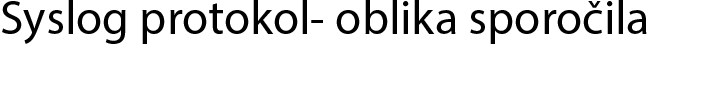 SYSLOG-MSG      = HEADER SP STRUCTURED-DATA [SP MSG]

HEADER          = PRI VERSION SP TIMESTAMP SP HOSTNAME
                  SP APP-NAME SP PROCID SP MSGID
PRI             = "<" PRIVAL ">"
PRIVAL          = 1*3DIGIT ; range 0 .. 191
VERSION         = NONZERO-DIGIT 0*2DIGIT
HOSTNAME        = NILVALUE / 1*255PRINTUSASCII

APP-NAME        = NILVALUE / 1*48PRINTUSASCII
PROCID          = NILVALUE / 1*128PRINTUSASCII
MSGID           = NILVALUE / 1*32PRINTUSASCII

TIMESTAMP       = NILVALUE / FULL-DATE "T" FULL-TIME
FULL-DATE       = DATE-FULLYEAR "-" DATE-MONTH "-" DATE-MDAY
DATE-FULLYEAR   = 4DIGIT
DATE-MONTH      = 2DIGIT  ; 01-12
DATE-MDAY       = 2DIGIT  ; 01-28, 01-29, 01-30, 01-31 based on
                          ; month/year
FULL-TIME       = PARTIAL-TIME TIME-OFFSET
PARTIAL-TIME    = TIME-HOUR ":" TIME-MINUTE ":" TIME-SECOND
                  [TIME-SECFRAC]
TIME-HOUR       = 2DIGIT  ; 00-23
TIME-MINUTE     = 2DIGIT  ; 00-59
TIME-SECOND     = 2DIGIT  ; 00-59
TIME-SECFRAC    = "." 1*6DIGIT
TIME-OFFSET     = "Z" / TIME-NUMOFFSET
TIME-NUMOFFSET  = ("+" / "-") TIME-HOUR ":" TIME-MINUTE
STRUCTURED-DATA = NILVALUE / 1*SD-ELEMENT
SD-ELEMENT      = "[" SD-ID *(SP SD-PARAM) "]"
SD-PARAM        = PARAM-NAME "=" %d34 PARAM-VALUE %d34
SD-ID           = SD-NAME
PARAM-NAME      = SD-NAME
PARAM-VALUE     = UTF-8-STRING ; characters '"', '\' and
                               ; ']' MUST be escaped.
SD-NAME         = 1*32PRINTUSASCII
                  ; except '=', SP, ']', %d34 (")

MSG             = MSG-ANY / MSG-UTF8
MSG-ANY         = *OCTET ; not starting with BOM
MSG-UTF8        = BOM UTF-8-STRING
BOM             = %xEF.BB.BF

UTF-8-STRING    = *OCTET ; UTF-8 string as specified
                  ; in RFC 3629

OCTET           = %d00-255
SP              = %d32
PRINTUSASCII    = %d33-126
NONZERO-DIGIT   = %d49-57
DIGIT           = %d48 / NONZERO-DIGIT
NILVALUE        = "-"
36
Protokol RADIUS
defined in RFC 2865, Remote Authentication Dial In User Service (RADIUS) and RFC 2866, RADIUS Accounting
required: find it on the internet and read about it – literature!
challenge: find other RFC documents that deal with tftp and check what it say in them.
basic functionalities:
authentication, authorization, recording
It can use other protocols for authentication
Look also at RFC 4962, Guidance for Authentication, Authorization, and Accounting (AAA) Key Management
37
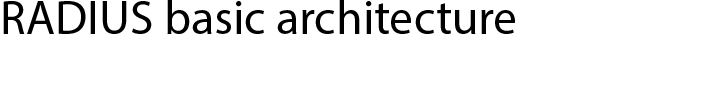 three parties involved:
user of a service
Service provider – service provider: NAS, Network access server, which is also  RADIUS client
RADIUS server

RADIUS server can also only be an interface for an access to the second RADISU server
NAS
RADIUS
user
38
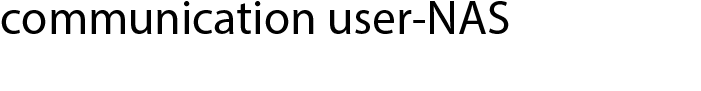 usually directly on a  data-link (!) layer
ppp
ethernet
sometimes higher layers such as https

safety!
NAS
RADIUS
user
39
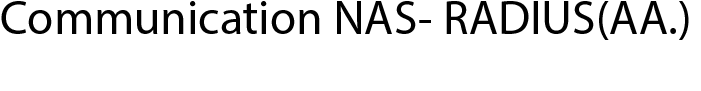 RADIUS protocol
NAS sends: Access Request
RADIUS responds: Access Reject, Access Challenge, Access Accept
If no response in a period of time, the demand is re-sent 
RADIUS can send the demand forward – proxy
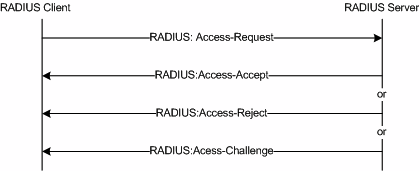 NAS
user
RADIUS
40
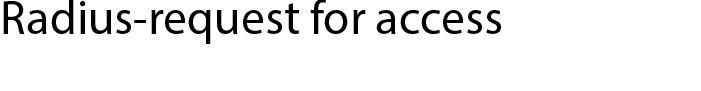 Access Request message
Diffrent protocols – PAP, CHAP, MS-CHAP, EAP
challenge: look at how MS-CHAP is supported; RFC 2548, Microsoft Vendor-specific RADIUS Attributes.
challenge: how is the support for EAP?
41
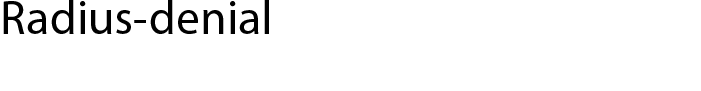 Access Reject message
various reasons:
incorrect password / username, ...
inadequate rights
further clarification may be in the message
42
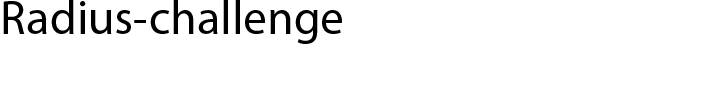 Access Challenge message
additional password or message in different cases:
different password,
PIN code
established tunnel between the user and authenticator, ...
Something else ...
43
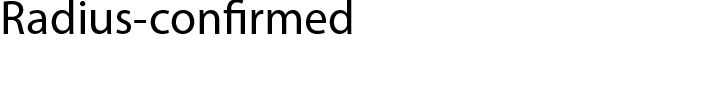 Access Accept message
RADIUS menu, that access is confirmed / authorized
Both the password / username as authorization
message can bring additional information, which NAS needs to set up services (IP address, how to establish L2TP tunel, ...); depending on the service
NAS may obtain additional information from other services– files, LDAP, ...
44
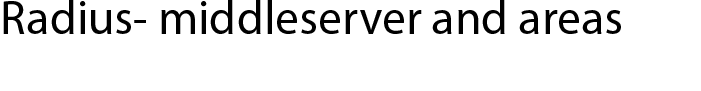 proxy
distribution of users to areas (spheres) (realm)
area is defined by any set of letters, which is usually similar to the domain name
peter.zmeda@butale.isp
andrej.brodnik@fri.uni-lj.si
Each area has its own RADIUS server
45
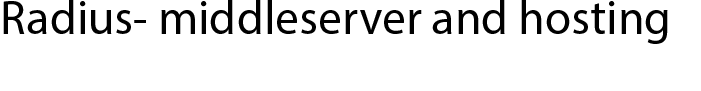 roaming
the service provider can - via the RADIUS server - allow hosting of users from other domains in   his own field
user from another area may be granted the right to use a service(Authorization)
Establishing collaboration among areas
authentication to another area
46
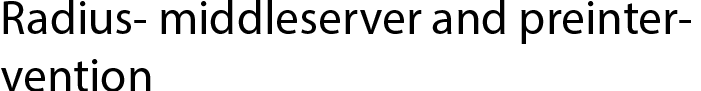 proxy
Connections beetwen servers can be safe (VPN)
Middle server can transform the received request and send it to the right server (almost, see RFC 2865):
Middle server encrypts the message and sends it to the parent server
Parent server returns the encrypted response
challenge: what can the middle server  change and how?
47
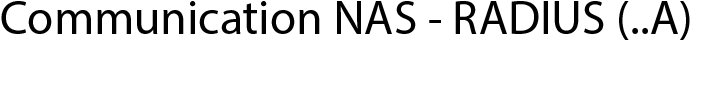 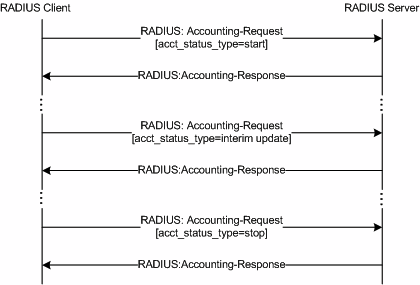 RADIUS protocol
NAS sends: Accounting Request
RADIUS responds: Accounting Response
If no answer in a period of time, the request is sent again
RADIUS can send the request forward – proxy
NAS
user
RADIUS
48
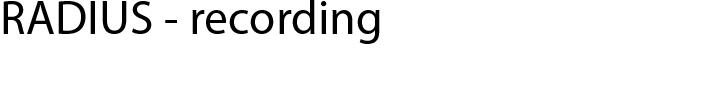 We can record three types of events:
The beginning of service use
further use or correction of data
End of use
difference is in the content of the package, while one pair of commands is for all.
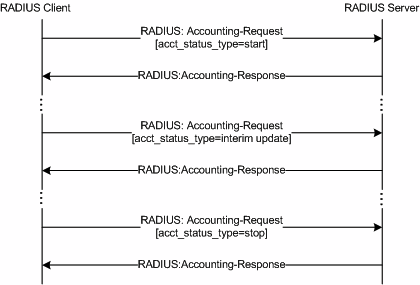 49
Protokol RADIUS
defined commands(example. RPC, RMI):
Access Request
Access Reject, Access Challenge, Access Accept

Accounting Request
Accounting Response
each of the commands may have different additional features / parameters (attributes)
50
Protokol RADIUS
RFC expects UDP transport protocol
RADIUS is a transaction protocol– similar to http
Communication is step by step
Simplifying middle servers operations, because they don’t have open connections
UDP protocol is not safe
Transition to TCP/SSL
security on lower layers: using VPN (IPSec)
51
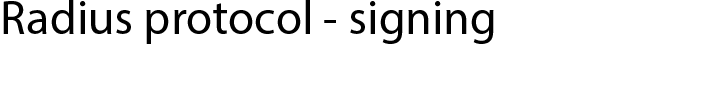 signature is called autheticator and it is the only source of ensuring the authenticity of the package sent
NAS and RADIUS server share a common key secret (shared secret)
52
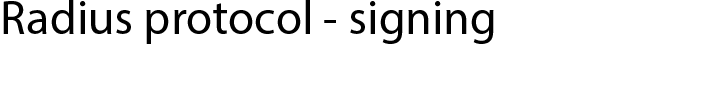 Signing AA. packages:
Client: 128-bit random number - salt
server (response): 128-bit number derived from the secret, package content and client salt

signature is used as the response authentication and does not protect requirements of the client
salt in the client signature is also used as salt for protection of sent password
53
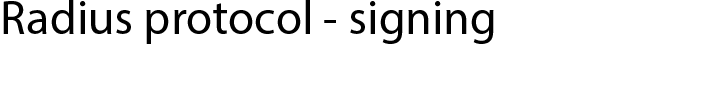 signing .. A packages:
Client: 128-bit number derived from secret and package content
server (response): 128-bit number derived from the secret, signature of client-package and package content
signature protects the client's request for a recording (trying to)
54
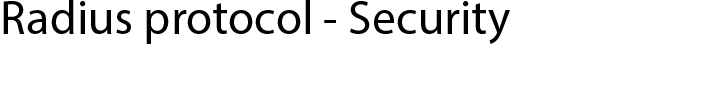 Protection:
There is no protection against eavesdropping (hidding)
It’s (partial) protection of the authenticity of sent packets
There is no protection against denial of sent contents 
challenge: find in-depth security analysis of RADIUS protocol??
55
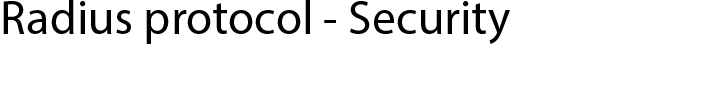 Attacks:
attack by repeating
Middle-attacker attack
difference whether it is AA. part or ..A part 
how is it with the distribution of secret and how is it distributed between the server and clients
challenge: lookat how handshaking with secret works?
56
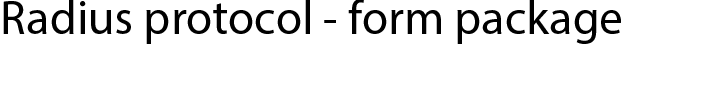 Code – code command:
(1) Access-Request
(2) Access-Accept
(3) Access-Reject
(4) Accounting-Request
(5) Accounting-Response
(11) Access-Challenge
(12) Status-Server (trial)
(13) Status-Client (trial)
(255) Reserved
0                   1                   2                   3
 0 1 2 3 4 5 6 7 8 9 0 1 2 3 4 5 6 7 8 9 0 1 2 3 4 5 6 7 8 9 0 1
+-+-+-+-+-+-+-+-+-+-+-+-+-+-+-+-+-+-+-+-+-+-+-+-+-+-+-+-+-+-+-+-+
|     Code      |  Identifier   |            Length             |
+-+-+-+-+-+-+-+-+-+-+-+-+-+-+-+-+-+-+-+-+-+-+-+-+-+-+-+-+-+-+-+-+
|                                                               |
|                         Authenticator                         |
|                                                               |
|                                                               |
+-+-+-+-+-+-+-+-+-+-+-+-+-+-+-+-+-+-+-+-+-+-+-+-+-+-+-+-+-+-+-+-+
|  Attributes ...
+-+-+-+-+-+-+-+-+-+-+-+-+-
57
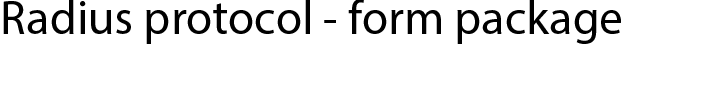 Identifier – RADIUS protocol is a step-by-step protocol and client must know the answer to any request received. Length – length of the entire packet including the header in bytes
minimum length is 20 and the largest 4096
if the package is larger, it is reduced to length, if it is shorter, it is discarded
0                   1                   2                   3
 0 1 2 3 4 5 6 7 8 9 0 1 2 3 4 5 6 7 8 9 0 1 2 3 4 5 6 7 8 9 0 1
+-+-+-+-+-+-+-+-+-+-+-+-+-+-+-+-+-+-+-+-+-+-+-+-+-+-+-+-+-+-+-+-+
|     Code      |  Identifier   |            Length             |
+-+-+-+-+-+-+-+-+-+-+-+-+-+-+-+-+-+-+-+-+-+-+-+-+-+-+-+-+-+-+-+-+
|                                                               |
|                         Authenticator                         |
|                                                               |
|                                                               |
+-+-+-+-+-+-+-+-+-+-+-+-+-+-+-+-+-+-+-+-+-+-+-+-+-+-+-+-+-+-+-+-+
|  Attributes ...
+-+-+-+-+-+-+-+-+-+-+-+-+-
58
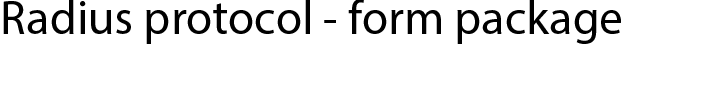 Autheticator – ,,signature’’ of package of lenght 16 bytes:
AA. request: 128 bit random number
AA. response: MD5(Code  ID  Length  RequestAuth  Attributes  Secret)

..A request: MD5(Code  ID  Length  0016  Attributes  Secret)
..A response: MD5(Code  ID  Length  RequestAuth  Attributes  Secret)

operation  is contact (concatenation)
0                   1                   2                   3
 0 1 2 3 4 5 6 7 8 9 0 1 2 3 4 5 6 7 8 9 0 1 2 3 4 5 6 7 8 9 0 1
+-+-+-+-+-+-+-+-+-+-+-+-+-+-+-+-+-+-+-+-+-+-+-+-+-+-+-+-+-+-+-+-+
|     Code      |  Identifier   |            Length             |
+-+-+-+-+-+-+-+-+-+-+-+-+-+-+-+-+-+-+-+-+-+-+-+-+-+-+-+-+-+-+-+-+
|                                                               |
|                         Authenticator                         |
|                                                               |
|                                                               |
+-+-+-+-+-+-+-+-+-+-+-+-+-+-+-+-+-+-+-+-+-+-+-+-+-+-+-+-+-+-+-+-+
|  Attributes ...
+-+-+-+-+-+-+-+-+-+-+-+-+-
59
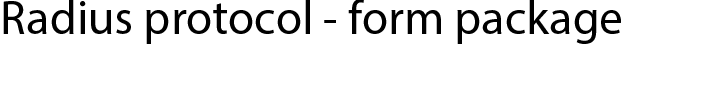 Attributes – Additional parameters of the command that was sent
0                   1                   2                   3
 0 1 2 3 4 5 6 7 8 9 0 1 2 3 4 5 6 7 8 9 0 1 2 3 4 5 6 7 8 9 0 1
+-+-+-+-+-+-+-+-+-+-+-+-+-+-+-+-+-+-+-+-+-+-+-+-+-+-+-+-+-+-+-+-+
|     Code      |  Identifier   |            Length             |
+-+-+-+-+-+-+-+-+-+-+-+-+-+-+-+-+-+-+-+-+-+-+-+-+-+-+-+-+-+-+-+-+
|                                                               |
|                         Authenticator                         |
|                                                               |
|                                                               |
+-+-+-+-+-+-+-+-+-+-+-+-+-+-+-+-+-+-+-+-+-+-+-+-+-+-+-+-+-+-+-+-+
|  Attributes ...
+-+-+-+-+-+-+-+-+-+-+-+-+-
60
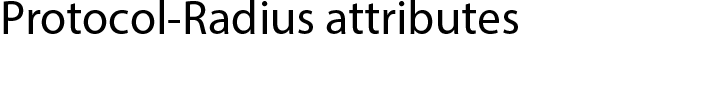 number of possible attributes is 256
request: the users must have the option of adding their own attributes
Values of attributes are to be arbitrary: number, date, time, string, ...
61
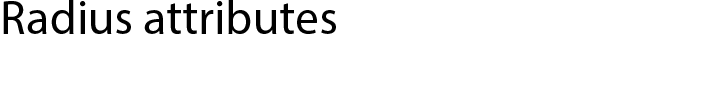 TLV record
Type – which attribute it is
Length – number of bytes to record the value of the attribute
Value – value of attribute
text: UTF-8 encoded, length greater than 0 and a maximum length of 256 bytes
series: an arbitrary string, length greater than 0 and a maximum length of 256 bytes
Address: 32-bit recording
Integer: 32 bit recording
Time: 32 bit value from 00:00:00 1.1.1970 UTC (standard attributes do no use)
0                   1                   2
 0 1 2 3 4 5 6 7 8 9 0 1 2 3 4 5 6 7 8 9 0
+-+-+-+-+-+-+-+-+-+-+-+-+-+-+-+-+-+-+-+-+-+-
|     Type      |    Length     |  Value ...
+-+-+-+-+-+-+-+-+-+-+-+-+-+-+-+-+-+-+-+-+-+-
62
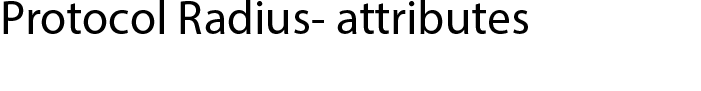 Attributes walk-through:
(1)  User-Name
(2)  User-Password
(3)  CHAP-Password
63
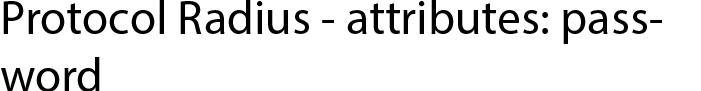 Password is encrypted using salt in authenticator (RA) and shared secret (S):
Password is divided into 128-bit parts p [1. n]
b[1]= MD5(S  RA); c[1]= p[1] XOR b[1]
...
b[i]= MD5(S  c[i-1]); c[i]= p[i] XOR b[i]
64
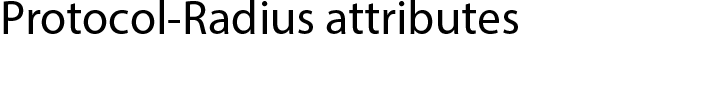 Attributes walk-through:
(4)  NAS-IP-Address
(5)  NAS-Port
(6)  Service-Type
(7)  Framed-Protocol
(8)  Framed-IP-Address
(9)  Framed-IP-Netmask
(10)  Framed-Routing
(11)  Filter-Id
(12)  Framed-MTU
(13)  Framed-Compression
(14)  Login-IP-Host
(15)  Login-Service
(16)  Login-TCP-Port
(17)  (unassigned)
(18)  Reply-Message
(19)  Callback-Number
(20)  Callback-Id
(21)  (unassigned)
(22)  Framed-Route
(23)  Framed-IPX-Network
(24)  State
65
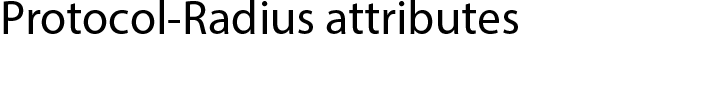 Attributes walk-through:
(25)  Class
(26)  Vendor-Specific
(27)  Session-Timeout
(28)  Idle-Timeout
(29)  Termination-Action
(30)  Called-Station-Id
(31)  Calling-Station-Id
(32)  NAS-Identifier
(33)  Proxy-State
(34)  Login-LAT-Service
(35)  Login-LAT-Node
(36)  Login-LAT-Group
(37)  Framed-AppleTalk-Link
(38)  Framed-AppleTalk-Network
(39)  Framed-AppleTalk-Zone

(40-59) recording

(60)  CHAP-Challenge
(61)  NAS-Port-Type
(62)  Port-Limit
(63)  Login-LAT-Port
66
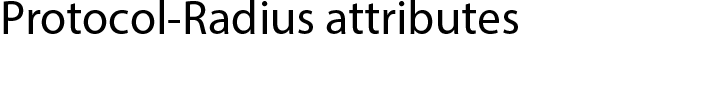 Attributes walk-through:– recording:
challenge: How‘s it like with attributes 52-59 and  64-255?
challenge: How‘s it like with attributes 17 and 21?
(40)  Acct-Status-Type
(41)  Acct-Delay-Time
(42)  Acct-Input-Octets
(43)  Acct-Output-Octets
(44)  Acct-Session-Id
(45)  Acct-Authentic
(46)  Acct-Session-Time
(47)  Acct-Input-Packets
(48)  Acct-Output-Packets
(49)  Acct-Terminate-Cause
(50)  Acct-Multi-Session-Id
(51)  Acct-Link-Count
67
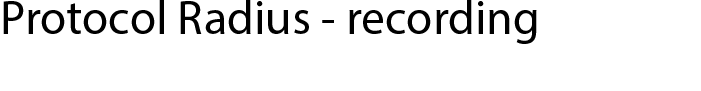 Acct-Status-Type and Acct-Session-Id serve to support the record within one session on the service offered by NAS
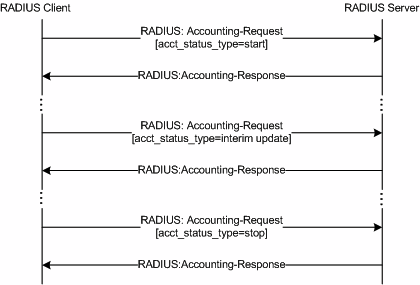 status:
(1) Start
(2) Stop
(3) Interim-Update
(7) Accounting-On
(8) Accounting-Off
(9-14) Reserved for Tunnel Accounting
(15)  Reserved for Failed
68
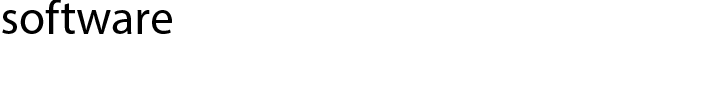 On FreeBSD (Linux): freeradius
configuration in the/usr/local/etc/radiusd.conf
challenge: find the manual and just set a file and run the server.
challenge: where is the shared secret stored and how it is shared between the server and clients?
challenge: where are notes being kept?
challenge: how can RADIUS use other services for authentication
69
DIAMETER
Defined in RFC 3588, Diameter Base Protocol in RFC 5719, 5729
required: find it on the internet and read about it – literature!
challenge: find the remaining RFC documents dealing with tftp and check what it says in them.
Primarily security response to the RADIUS
is not entirely consistent with the RADIUS
70
DIAMETER
differences between RADIUS and DIAMETER:
More secure transmission protocols (TCP, ...)
integrated network security (SSL, IPsec)
More attributes are possible (32-bit)
Software: freeDiameter
71